Division for Special Education Services and Supports Guidance for the 2020-2021 School Year
Georgia Parent Mentor Partnership
September 4, 2020
Jamila Pollard, Esq., Program Manager Senior/Legal Officer
Learning Targets
I can …
help parents understand federal and state guidance regarding a FAPE in distance/remote learning.
explain the purpose and process for developing a distance learning plan.
explain when extended school year services and compensatory services are needed. 
locate and share information on distance/remote learning and helpful resources.
FAPE in Distance Learning
IDEA Definition of FAPE
§300.17   Free appropriate public education.
Free appropriate public education or FAPE means special education and related services that—
(a) Are provided at public expense, under public supervision and direction, and without charge;
(b) Meet the standards of the SEA, including the requirements of this part;
(c) Include an appropriate preschool, elementary school, or secondary school education in the State involved; and
(d) Are provided in conformity with an individualized education program (IEP) that meets the requirements of §§300.320 through 300.324.
34 C.F.R. § 300.320 – Definition of IEP
34 C.F.R. § 300.321 – IEP Team
34 C.F.R. § 300.322 – Parent Participation
34 C.F.R. § 300.323 – When IEPs must be in effect
34 C.F.R. § 300.324 – Development, review, and revision of IEP
9/4/2020
4
[Speaker Notes: 34 C.F.R. 320 – Definition of IEP; 34 CFR 300.321 – IEP Team; 34 CFR 300.322 – Parent Participation; 34 CFR 300.323 – When IEPs must be in effect; 34 CFR 300.324 – Development, Review, Revision of the IEP]
Endrew F. Standard for FAPE
For all children, including those performing at grade level and those unable to perform at grade level, a school must offer an IEP that is “reasonably calculated to enable a child to make progress appropriate in light of the child’s circumstances.” 
For all children, the educational program must be appropriately ambitious in light of their circumstances and every child should have the chance to meet challenging objectives.
9/4/2020
5
[Speaker Notes: Endrew F. v. Douglas Cnty. Sch. Dist. RE-1, 580 U.S. ___, 137 S. Ct. 988 (2017).]
Endrew F. Standard for FAPE
LEAs should be able to provide “a cogent and responsive explanation for their decisions that shows the IEP is reasonably calculated to enable the child to make progress appropriate in light of [the child’s] circumstances.”
9/4/2020
6
From OSERS Q/A on Providing Services to Children with Disabilities during the Coronavirus Disease 2019 Outbreak (March 2020)
“If an [local educational agency (LEA)] continues to provide educational opportunities to the general student population during a school closure, the school must ensure that students with disabilities also have equal access to the same opportunities, including the provision of [free appropriate public education (FAPE)] [  ].  SEAs, LEAs, and schools must ensure that, to the greatest extent possible, each student with a disability can be provided the special education and related services identified in the student’s IEP developed under IDEA. . .”
“School districts must provide a [FAPE] consistent with the need to protect the health and safety of students with disabilities and those individuals providing education, specialized instruction, and related services to these students. . .” 
“School districts must remember that the provision of FAPE may include, as appropriate, special education and related services provided through distance instruction provided virtually, online, or telephonically.” 
“[D]uring this national emergency, schools may not be able to provide all services in the same manner they are typically provided. . . The determination of how FAPE is to be provided may need to be different in this time of unprecedented national emergency. . .”
From OCR/OSERS Supplemental Fact Sheet (March 21, 2020)
GaDOE Guidance on Restart and Implementation for the IDEA
Overarching Information
GaDOE remains committed to the implementation of the IDEA, as well as the elevated priorities of partnerships between home and school and effective family engagement strategies.
IDEA requirements have not been waived, and flexibility is needed as we seek way to implement regulatory requirements that were not created for a global pandemic.
The importance of meaningful parent engagement becomes even more elevated as school teams and families must charter a path together that will be in the best interest of students.
Alternative Instructional Delivery Models
The three instructional delivery models are:
Traditional (face-to-face) – students access educational services, as much as possible, inside a brick and mortar building.
Hybrid – students access educational services using a combination of distance/remote learning and traditional (face-to-face).
Full distance/remote – student access educational services using distance learning strategies such as virtual instruction, digital platforms, instructional phone calls, and instructional packets.
If a district is providing full distance/remote instruction for all students, can families of students with disabilities require educational services in the school building?
No, the state constitution provides local school boards with the management and control of public schools; the district has flexibility to develop a restart plan based on safety guidance.
However, a student’s IEP Team makes the determination of what a student needs to receive a FAPE.
If my district offers Alternative Instructional Delivery Models, what should families of students with disabilities consider?
Families should consider the child’s learning needs and necessary supports to access educational services, such as:
Do we have access to stable internet connection?
Do we have the technology to access digital learning and/or virtual instruction?
Are there specific accommodations, assistive technology and/or modifications provided while receiving instruction in the traditional building that would be necessary at home?
Are there additional special education services and supports that should be considered?
Are instructional packets accessible for the learners?
Can a district prioritize groups of students to return to the traditional school model?
Yes, the district can prioritize groups of students or individual students based on unique circumstances to reintegrate back into the traditional school building prior to the return of other students.
Sample plans to reintegrate students to traditional school building
Procedural Changes that impact the normal school year
Restart plans may include changes to the following:
Instructional Calendar – district adjusts the first and last day of school
Instructional Days – district changes the number of instructional days per week, such as 4 days instead of 5 days
Instructional Minutes – district changes the number of instructional minutes to stagger times to enter and exit the building (also could change amount of time students access virtual instruction using screen time)
Instructional Time in Traditional School Building – district utilizes hybrid model to limit large gatherings and crowds
Please note: these procedural changes may impact special education services and supports. IEP Teams may need to review IEP to determine if changes or amendments are necessary.
Test your knowledge…
Name at least 1 alternative instructional delivery model that Georgia school districts may use?
Individualized Education Programs (IEPs)
IDEA and Georgia Rules require that IEPs are in place at the beginning of the school year. Th beginning of the school year would be the initial start of the instructional calendar for all students.
Students may already have current IEPs in place for the FY21 school year. In light of alternative instructional delivery models, it is necessary to consider whether IEPs can be implemented as written or if amendments and changes are necessary.
Distance Learning Plans
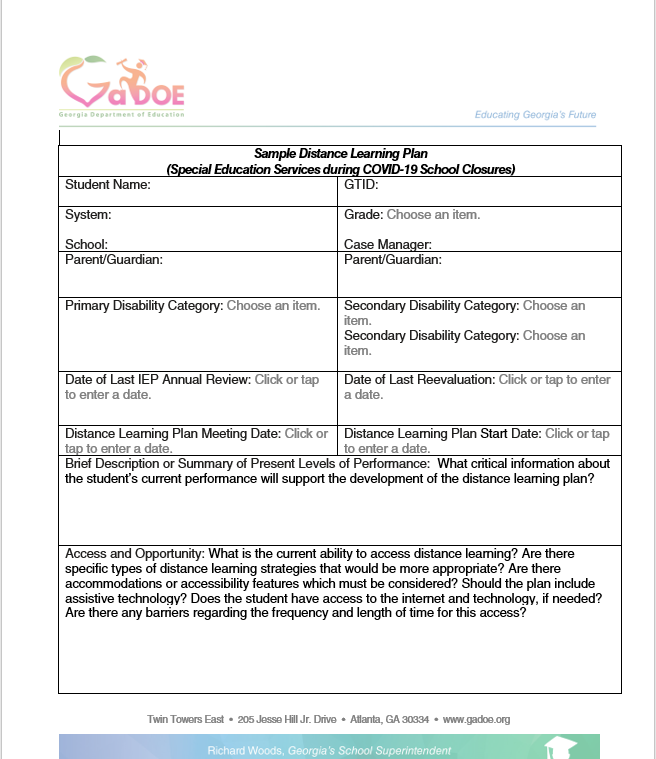 Contingency Planning during school closures
Individualized Decisions
Parent Participation
Included with the IEP 
Developed using the IEP process
[Speaker Notes: Question A-5: May an IEP Team consider a distance learning plan in a child’s IEP as a contingency plan in the event of a COVID-19 outbreak that requires the school’s closure? 
Answer: Yes. IEP teams may, but are not required to, include distance learning plans in a child’s IEP that could be triggered and implemented during a selective closure due to a COVID-19 outbreak. Such contingent provisions may include the provision of special education and related services at an alternate location or the provision of online or virtual instruction, instructional telephone calls, and other curriculum-based instructional activities, and may identify which special education and related services, if any, could be provided at the child’s home. 
Creating a contingency plan before a COVID-19 outbreak occurs gives the child’s service providers and the child’s parents an opportunity to reach agreement as to what circumstances would trigger the use of the child’s distance learning plan and the services that would be provided during the dismissal.]
Are families included during the development of distance learning plans?
Yes, distance learning plans are not separate from the IEP and should be developed using the IEP process. Family engagement is critical to ensure that distance learning plans meet the needs of diverse learners.
Are all students with disabilities required to have distance learning plans?
No, IEP Teams will need to review special education and related services and ensure that IEPs can be implemented as written.
 If amendments or changes are needed, then the IEP Team may opt to document the changes in the IEP as an amendment or document the changes using a distance learning plan.
IEP Amendment Process
IEP changes or amendments may be made either by the entire IEP Team at an IEP Team meeting or by agreement between the parents and district. 34 C.F.R. 300.324; Georgia Rule 160-4-7-.06.
An example of reaching agreement with parent to amend IEP without an IEP Team meeting is the special education case manager working with the parent to reach agreement regarding any amendments or changes.
This process applies to traditional IEP amendments and distance learning plans.
Does the IEP Team need to change or amend the IEP if there are no changes?
No, if the special education and related services can be provided using alternative instructional delivery models, then the IEP does not need to be changed. It is always beneficial to document updates, i.e. whether services will be provided using distance/remote instruction. These notes can be included on a distance learning plan as well.
What happens if the IEP Team determines that amendments or changes are necessary?
The IEP Team will need to document the changes using an IEP amendment or a distance learning plan. 
If the amended IEP includes only special education and related services provided using distance/remote instruction, then the IEP Team will need to again amend the IEP upon resuming services in the traditional school building model. 
It is beneficial to add contingency plans and maintain the IEP services that would be provided in the building.
What happens if there isn’t agreement regarding the changes or amendments?
The district will need to convene the entire IEP Team to make decisions regarding special education services. If the IEP Team does not reach agreement during the IEP Team meeting, then the district will need to determine how it is best to move forward. The district must provide prior written notice of the action to the parent and inform the parent of his/her rights.
Parents may use the IDEA dispute resolution processes (e.g. mediation, formal complaint, due process hearing)
IEP Amendment Process
Distance learning plans provide clarity for educational services using an alternative instructional delivery model; however, the IEP is in effect upon resuming normal activities in the traditional school building.
Test your knowledge…
The distance learning plan is developed outside of the IEP process and parents are not involved.
TRUE OR FALSE
Free Appropriate Public Education (FAPE)
Will students with disabilities receive a FAPE during the pandemic?
Yes. Those services may look different during this national emergency, and schools may not be able to provide all services in the same manner they are typically provided. FAPE may include services provided through distance instruction.
If the special education services are different in the virtual setting, should the IEP Team automatically assume that FAPE is not being provided?
No. Special education and related services may look different using different instructional models; however, the IEP can still be developed to support appropriate educational services.
Free Appropriate Public Education (FAPE)
As new families and district leaders learn more about FAPE, what are some general considerations?
The IEP Team must consider the programming needs for an individual child to include: (a) type of service, (b) frequency of service, (c) intensity of service, (d) location of service, (e) access to service, and (f) least restrictive environment.
Can the IEP Team determine that an individual student with a disability will require additional services to offer FAPE during a pandemic?
Yes, the IEP Team may determine that different services are necessary.
Free Appropriate Public Education (FAPE)
If needed, can districts consider appropriate training for families to support the provision of special education services in the home setting?
Yes, the IEP Team will need to consider the training and supports necessary for families to facilitate the learning process at home.
Can IEP Teams discuss contingency plans during annual review meetings?
Yes, it is helpful to consider services and supports that are necessary and appropriate in the event distance learning is needed. This is considered “proactive planning.”
Questions from the group
How are BIPs being done/handled when the student is Digital Learning?
Least Restrictive Environment (LRE)
If families opt to use distance/remote learning, will the IEP Team be required to change the placement in the IEP?
No. Families of students with disabilities may opt to use an alternative instructional model; however, parent choice options do not replace the role of the IEP Team to make placement decisions for individual students with disabilities.
Can students with disabilities receive remote instruction without changing the LRE?
Yes. The special education services can be provided anywhere. The physical location of the special education service does not automatically change the LRE.
Least Restrictive Environment (LRE)
An IEP Team can change the placement of a student during this time. 
For example, a student may demonstrate medical necessity and meet the criteria for hospital/homebound (HHB) instruction, or a Team may determine that a student should receive home-based instruction in accordance with Georgia Rule 160-4-7-.07.
However, there is no guarantee that HHB and homebased instruction will occur face-to-face in the home.
Questions from the group
In a newsletter I read today, it stated that while school districts are only offering virtual/remote learning, FAPE must be provided to the greatest extent possible.  It then went on to say that if face to face learning is an option in a school district and the family voluntarily chooses to continue digital/remote learning, FAPE is not necessarily a requirement and should not be the ultimate expectation. Is the information provided accurate? Can you explain this concept further?  Thank you.
Extended School Year Services and Compensatory Services
Extended School Year Services…
Are required if necessary, to provide FAPE to a student
Are provided at no cost to the family
Are provided beyond the normal school year
Example – IEP Team determines FAPE will require a student to receive educational services for 5 days a week as compared to the schedule to all students that is 4 days a week.
Compensatory Services are…
Educational services that are awarded to students with disabilities to make up for services that they lost because of a Local Educational Agency’s (LEA) failure to provide a Free and Appropriate Education (FAPE) under the Individuals with Disabilities Education Act (IDEA).
When Must Compensatory Services be Provided?
Compensatory services are awarded upon a denial of FAPE. However, not every denial of FAPE requires compensatory education.
It is important to understand that compensatory services must not take away from or replace existing special education services.
https://www.gadoe.org/Curriculum-Instruction-and-Assessment/Special-Education-Services/Documents/Virtual%20Learning%20Resources/ESY%20and%20COMPENSATORY%20SERVICES%207.21.20.pdf (ESY vs. Compensatory Services)
From OCR Fact Sheet: Addressing the Risk of COVID-19 in Schools while Protecting the Civil Rights of Students (March 16, 2020)
“If a student does not receive services after an extended period of time, the student’s IEP Team. . . must make an individualized determination whether and to what extent compensatory services are needed consistent with the respective applicable requirements, including to make up for any skills that may have been lost.”
From OCR/OSERS Supplemental Fact Sheet (March 21, 2020)
“Where, due to the global pandemic and resulting closures of schools, there has been an inevitable delay in providing services – or even making decisions about how to provide services – IEP teams [  ] must make an individualized determination whether and to what extent compensatory services may be needed when schools resume normal operations.”
Compensatory Services
Per OSEP’s memo, during instances by which the student experienced a delay in services or no services at all due to school closures, IEP Teams will need to review the student’s current level and consider eligibility for compensatory services.
The delay or denial of services must be on the part of the district. If the district has made services available, then the district should document this attempt for planning purposes.
Compensatory Services
The IEP Team will meet and assess the individual needs, progress, and/or loss of skills for students who services were delayed or not provided and determine if the student is eligible for compensatory services.
IEP Teams are not required to award compensatory services based on an hour-per-hour formula. 
Teams should consider the appropriate type, amount, frequency, and duration of services necessary to recoup the loss of skills and return child to place they would have been without the disruption of FAPE.
When can families expect the review for compensatory services to take place?
Districts should convene IEP Team meetings within a reasonable time, as possible after the beginning of the school year. It may be necessary to allow appropriate time for both students and teachers to acclimate into the new school year with relevant opportunities to assess current progress, attempt to recoup and recover loss of learning and determine the most appropriate services to make the child whole.
Test your knowledge…
Who will make the determination whether a student requires compensatory services?
A) Parent only
B) District only
C) IEP Team
GaDOE Guidance on Restart and IDEA Timelines
Formal Complaints
Local educational agencies (LEAs) and parents may mutually agree to extend 60-day timeline for formal complaints to engage in mediation and due to the COVID-19 pandemic.
State educational agencies (SEAs) may extend the 60-day timeline for formal complaints if exceptional circumstances exist with respect to a particular complaint (e.g., SEA cannot access specific information from LEA staff or a student’s educational records needed to resolve the complaint due to COVID-19 pandemic)
Due Process Hearings
LEAs and parent may mutually agree to extend the timeline for the 30-day resolution period due to the COVID-19 pandemic.
IDEA already permits LEAs and parents to agree to waive the resolution meeting and use mediation instead; hold resolution meeting through alternative means; and request hearing officer to grant a specific extension of time for a hearing.
Individualized Education Programs (IEPs)
LEAs and parents may mutually agree to extend timeline to develop initial IEP and conduct the annual review IEP Team meeting due to the COVID-19 pandemic. 
IDEA already permits LEAs and parents to mutually agree to use alternative means to hold IEP Team meetings and to agree not to convene an IEP Team meeting to make changes to a student’s IEP after the annual IEP Team meeting.
Initial Evaluations
An initial evaluation must be conducted within 60 days of receiving parental consent or within the state-established timeline.
LEAs and parents may mutually agree to extend the timeline to conduct the initial evaluation due to the COVID-19 pandemic.
Initial Evaluations
“Holiday periods and other circumstances when children are not in attendance for five consecutive school days shall not be counted toward the 60 calendar day timeline, including the weekend days before and after such holiday period [or other circumstance], if contiguous to the holidays [or other circumstances]…” Ga. Bd. of Educ. R. 160-4-7-.04(1)(b)(1).
“Other circumstances” would be considered five or more consecutive days when children are not physically in attendance due to the COVID-19 pandemic AND statewide school closures.
Initial Evaluations
Any summer vacation period in which the majority of an LEA’s teachers are not under contract shall not be included in the 60-day timeline for evaluation. However, an LEA is not prohibited from conducting evaluations over a summer vacation period.
Evaluation Considerations
Note – Districts can opt to complete evaluation assessments and observations using online strategies using any of the example scenarios.
Eligibility Determination
LEAs are not required to make the eligibility determination during the 60-day initial evaluation timeline.  See Questions and Answers on Individualized Education Programs (IEPs), Evaluations, and Reevaluations, Question and Answer B-1, U.S. Dep’t of Educ., Office of Special Education and Rehabilitative Services (OSERS), September 2011.  
However, the eligibility decision should be made within a reasonable period of time following the completion of the evaluation. See 71 Fed. Reg. 46637 (2006).
Eligibility Determination
As a matter of best practice, within 10 calendar days of the completion of the evaluation report(s), an eligibility meeting should be held.  GaDOE Special Education Rules Implementation Manual, Evaluation and Reevaluation chapter, page 1, August 6, 2018.  
Additionally, LEAs and parents may mutually agree to extend the timeline to conduct the eligibility determination due to the COVID-19 pandemic.  See USED Supplemental Fact Sheet
Reevaluations
A reevaluation of each child with a disability must be conducted at least every three years, unless the parents and the LEAs agree that a reevaluation is unnecessary. (Step 0)
LEAs and parents may mutually agree to extend the timeline to conduct the reevaluation due to the COVID-19 pandemic.
A reevaluation may be conducted by the IEP Team reviewing existing evaluation data and determine that additional assessments are not needed to determine whether the child continues to be a child with a disability and to determine the child’s educational needs. (Step 1)
Resources for Parents and Families
Resources for Parents and Families
https://www.gadoe.org/Curriculum-Instruction-and-Assessment/Special-Education-Services/Pages/Resources-for-Distance-Remote-Learning.aspx 
Resources for Families During School Closures
Tips for Communicating with Parents During Virtual Learning
Tips for Parents Attending Virtual IEP Meetings
Resources Continued
Georgia Public Broadcasting Kids https://www.gpb.org/kids-and-family
Parents: Supporting Learning During the COVID-19 Pandemic
https://iris.peabody.vanderbilt.edu/module/c19/
Resources Continued
A Parent’s Guide to Virtual Learning: 4 Actions to Improve Your Child’s Experience With Online Learning
https://www.ncld.org/wp-content/uploads/2020/03/A-Parents-Guide-to-Virtual-Learning-4-Actions-To-Improve-your-Childs-Experience-with-Online-Learning.pdf
At Home Accommodations & Activities for Parents
http://educationmodified-4381533.hs-sites.com/at-home-learning-resources
Questions from the group
Were parental rights updated recently?  I want to make certain we are using the correct form.
Page 14 under Evaluations was updated to “Have a copy of the evaluation report and documentation of eligibility provided to you at no cost and at the completion of the 60-day initial evaluation period or at the eligibility meeting, which as a matter of best practice, should occur within 10 calendar days of the completion of the initial evaluation.”
Questions from the group
What are the expectations for parent trainings (virtual?)
Jamila Pollard jpollard@doe.k12.ga.us
(404) 670-2683